Первомайское сельское поселение
~ БЮДЖЕТ  ДЛЯ  ГРАЖДАН ~
Проект  бюджета Первомайского сельского поселения Миллеровского района
на 2018 год и на плановый период 
2019 и 2020 годов

(материалы подготовлены с учетом приказа Минфина России от 22.09.2015 № 145н 
«Об утверждении методических рекомендаций по представлению бюджетов субъектов Российской Федерации и местных бюджетов и отчетов об их исполнении в доступной для граждан форме»)
2
Первомайское сельское поселение
Прогноз социально-экономического развития Первомайского сельского поселения
на 2018-2020 годы
Основные направления бюджетной и налоговой политики Первомайского сельского поселения
на 2018-2020 годы 
(Постановление от 26.09.2017 № 80)
Основа формирования проекта бюджета Первомайского сельского поселения Миллеровского районана 2018 год и на плановый период 2019 и 2020 годов
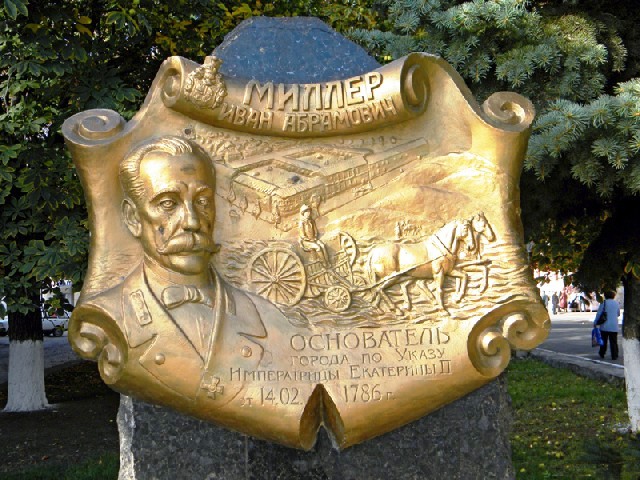 Муниципальные программы Первомайского сельского поселения
(изменения в них)
Проект областного закона «об областном бюджете на 2018 год и на плановый период 2019 и 2020 годов»
3
Первомайское сельское поселение
Особенности составления проекта бюджета Первомайского сельского поселенияМиллеровского района на 2018 год и на плановый период 2019 и 2020 годов
Приостановлена норма о необходимости принятия решений о внесении изменений в законодательство о налогах и сборах, приводящих к изменению доходов бюджета, до внесения проекта решения о бюджете в представительный орган
В составе основных характеристик бюджета не предусматриваются условно-утверждаемые расходы
Параметры планового периода в ведомственной структуре 
расходов сформированы в виде абсолютных величин (без увеличения или уменьшения утверждённых параметров трёхлетнего бюджета)
Оптимизирован формат и состав приложений к проекту, утверждающих бюджетные ассигнования. Предусмотрено их формирование не раздельно в отношении показателей очередного финансового года и показателей планового периода, а в качестве единого приложения на три года
Реестр расходных обязательств не представляется на бумажном носителе
(размещается на сайте Администрации Первомайского сельского поселения)
4
Первомайское сельское поселение
Проект бюджета на 2018 год и на плановый период 2019 и 2020 годов
Основные приоритеты бюджетной политики
Наращивание темпов экономического роста
Повышение качества жизни населения
пути реализации
5
Первомайское сельское поселение
Меры, принимаемые для обеспечения сбалансированности бюджета Первомайского сельского поселения Миллеровского района
6
Первомайское сельское поселение
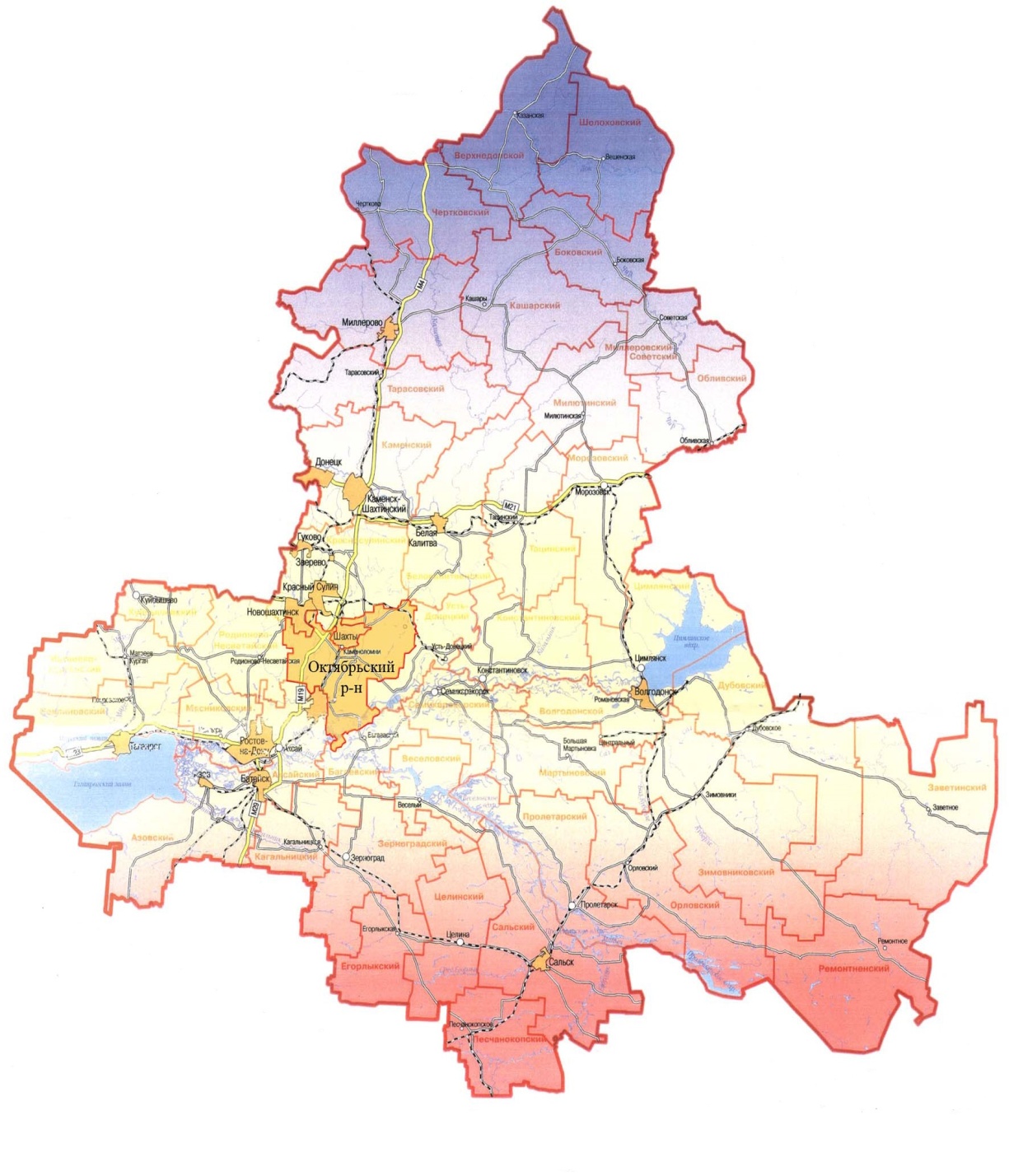 Основные характеристики проекта бюджета Первомайского сельского поселения Миллеровского района на 2018-2020 годы
Тыс. рублей
7
Первомайское сельское поселение
Основные параметры проекта бюджета Первомайского сельского поселения Миллеровского районана 2018 год
Доходы бюджета
9817,9
Расходы бюджета 
9817,9
тыс. рублей
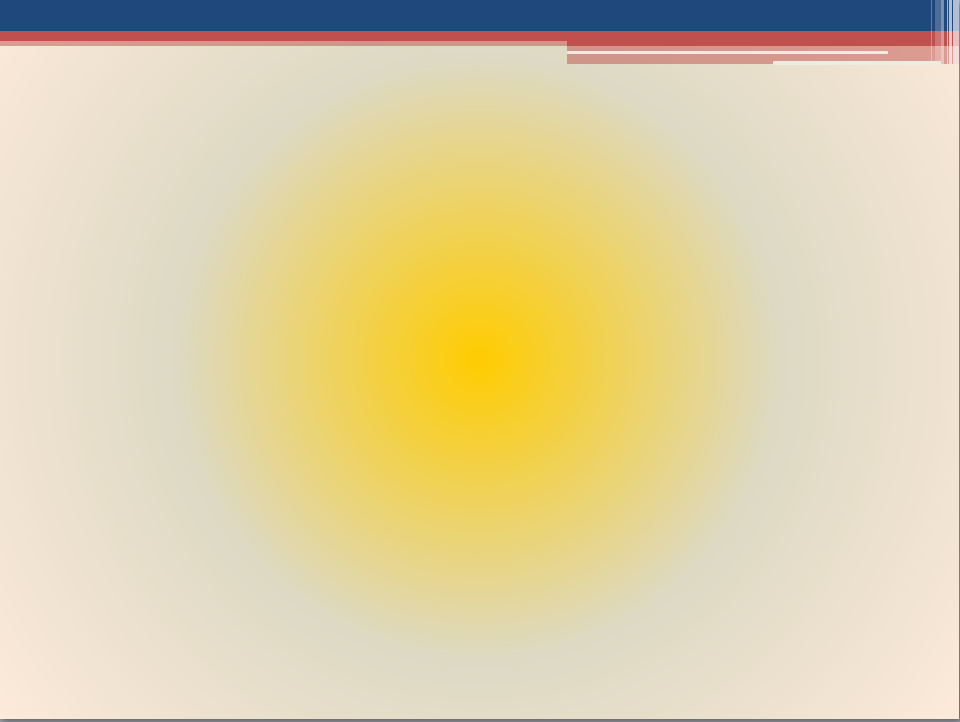 8
Первомайское сельское поселение
СТРУКТУРА НАЛОГОВЫХ И НЕНАЛОГОВЫХ ДОХОДОВ 
Проекта БЮДЖЕТА первомайСКОГО СЕЛЬСКОГО ПОСЕЛЕНИЯ миллеровского района В 2018 ГОДУ
тыс. рублей
36,3%
0,2 %
2,9 %
34,2 %
26,4 %
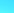 Иные налоговые доходы – 2587,6
Налог на доходы физических лиц – 3350,5
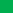 Земельный налог – 3550,3
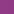 Неналоговые доходы – 286,0
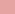 Налоги на совокупный доход – 18,3
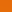 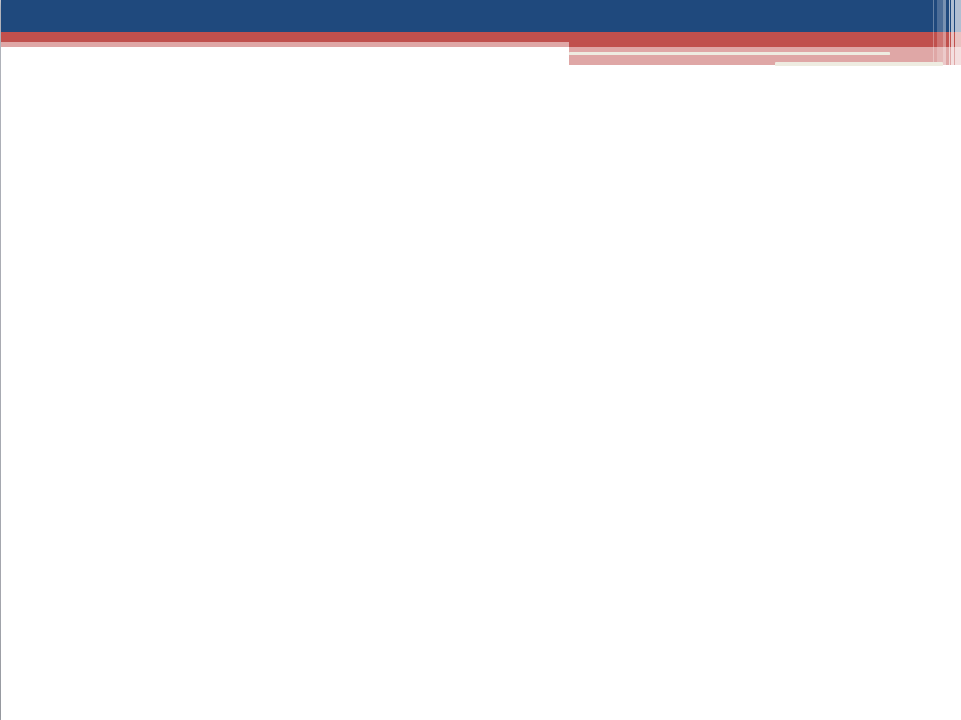 9
Первомайское сельское поселение
Динамика поступлений налога на доходыфизических лиц в бюджет первомаСКОГО СЕЛЬСКОГО ПОСЕЛЕНИЯ Миллеровского района
тыс. рублей
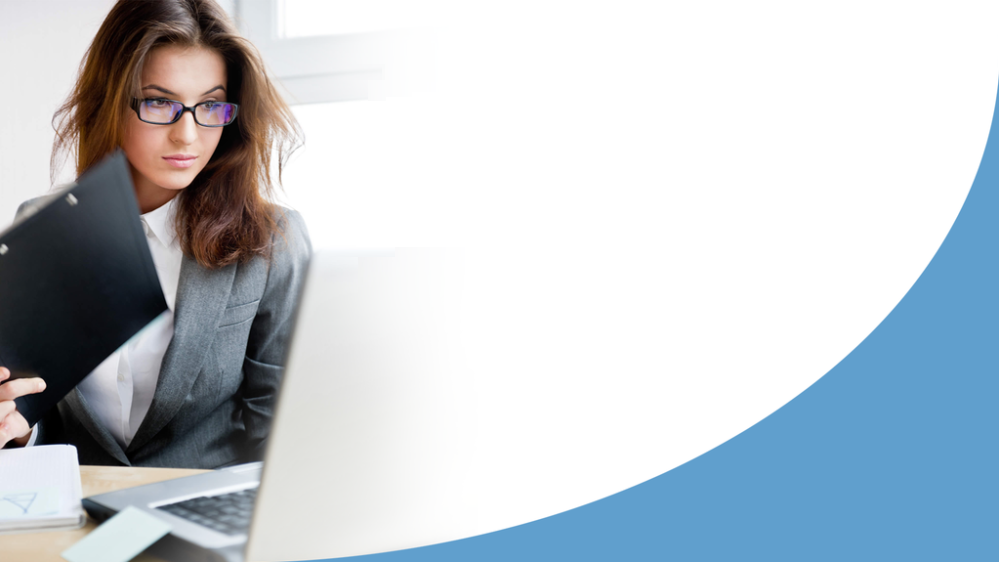 10
Первомайское сельское поселение
Структура расходов по разделам бюджетной классификации
тыс. рублей
11
Первомайское сельское поселение
Расходы на обеспечение деятельности аппарата управления в 2018 году составят 4505,6 тыс. рублей или 46,0 % общего объема расходов бюджета Первомайского сельского поселения Миллеровского района
Ограничения:
Норматив на содержание органов местного самоуправления (ежегодно устанавливается на основе постановления Правительства Ростовской области от 30.12.2016 № 933);
Нормирование в сфере закупок для обеспечения государственных нужд (в соответствии с ч. 3 ст. 19 Федерального закона  от 05.04.2013 № 44-ФЗ);
Соглашение о предоставлении дотации на выравнивание бюджетной обеспеченности поселений из областного бюджета бюджету Первомайского сельского поселения Миллеровского района от 07.06.2017 № 22/9Д.
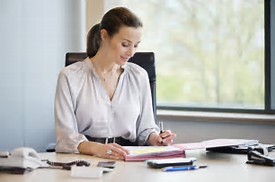 12
Первомайское сельское поселение
Структура расходов бюджета Первомайского сельского поселения Миллеровского района на социальную политику
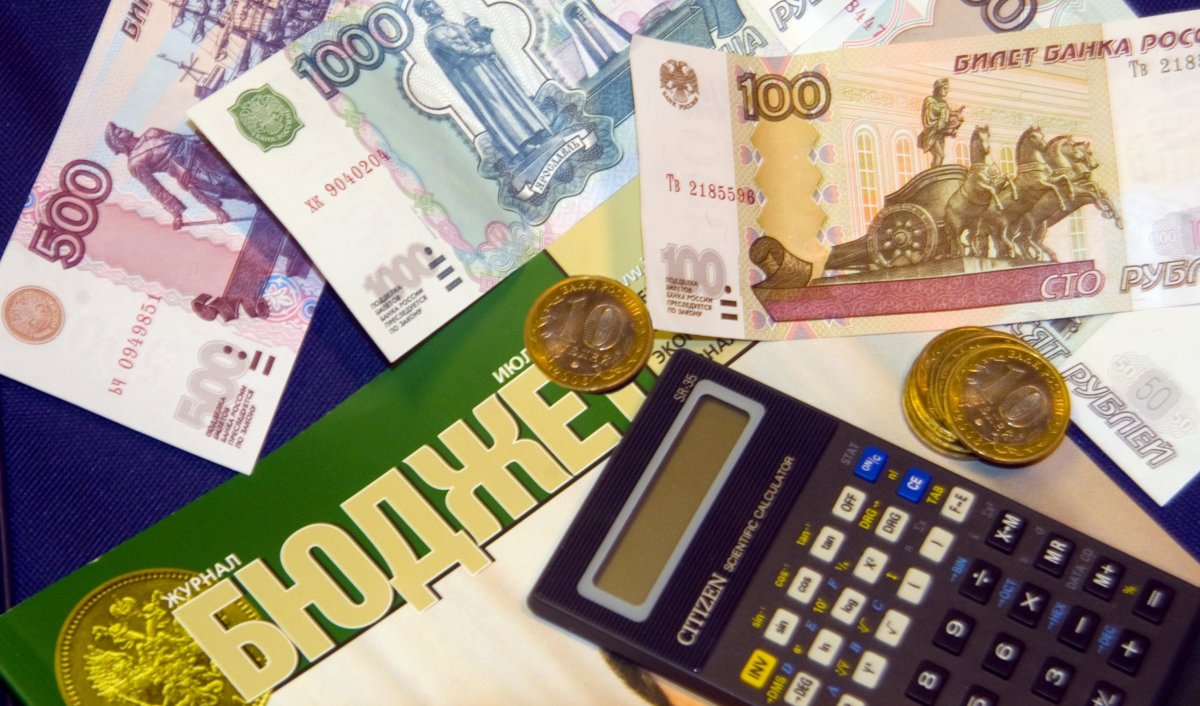 4281,7 
тыс. рублей
4458,5
тыс. рублей
4380,7
тыс. рублей
2018 – 20,0 тыс. рублей
2019 – 20,0 тыс. рублей
2020 – 20,0 тыс. рублей
2018 – 187,4 тыс. рублей
2019 – 187,4тыс. рублей
2020 – 187,4 тыс. рублей
2018 – 4251,1 тыс. рублей
2019 – 4074,3 тыс. рублей
2020  -- 4173,3тыс. рублей
2018 год
2019 год
2020 год
14
Первомайское сельское поселение
Объемы межбюджетных трансфертов бюджету Первомайского сельского поселения  Миллеровского района на 2018-2020 годы
тыс. рублей
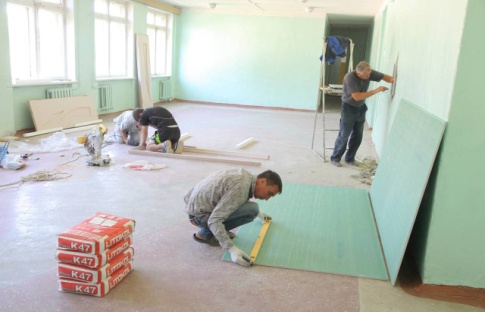 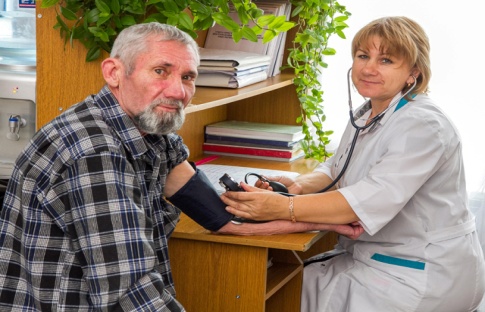 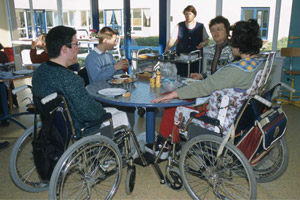 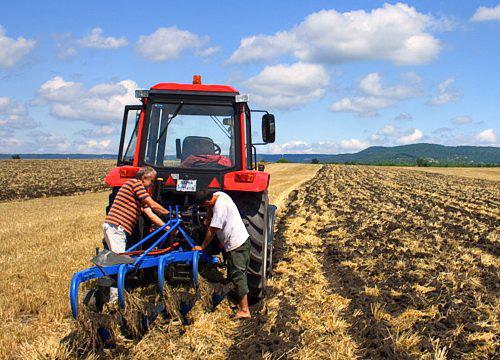 15
Первомайское сельское поселение
Структура межбюджетных трансфертов 
на 2018 год
Субвенции
(от лат. 
«Subvenire» - приходить на помощь)
7,2 %
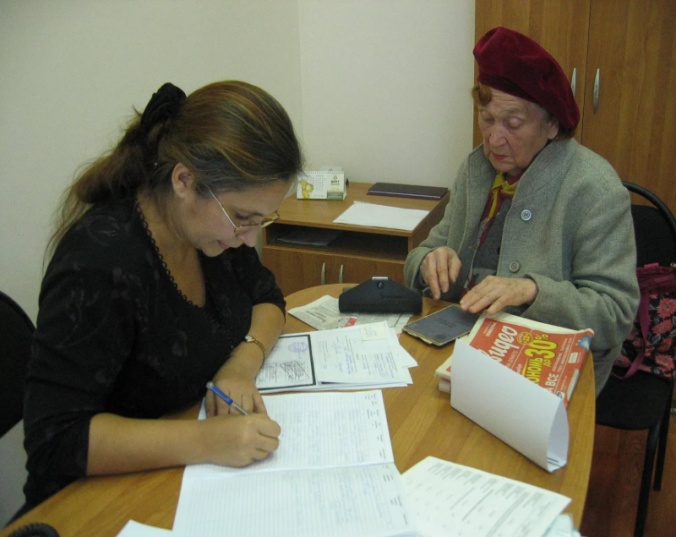 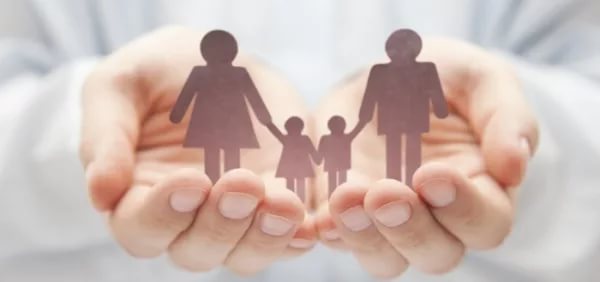 Межбюджетные 
трансферты 
100%
(3 направлений)
1 иных МБТ
1 дотация
Дотации 
(от лат. 
«Dotatio» – дар)
57,1%
Иные межбюджетные трансферты
 35,7 %
2 субвенций
16
Первомайское сельское поселение
Объем муниципальных программ в общем объеме расходов, запланированных на  реализацию муниципальных программ Первомайского сельского поселения в 2018 году
Информационное общество 
53,5
тыс. рублей
Обеспечение качественными жилищно-коммунальными услугами населения 
579,4тыс. рублей
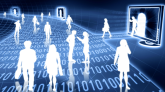 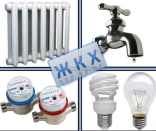 Обеспечение общественного порядка и противодействие преступности
5,9 тыс. рублей
Социальная поддержка граждан
187,4
тыс. рублей
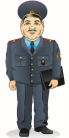 Защита населения и территории от чрезвычайных ситуаций 
70,0
тыс. рублей
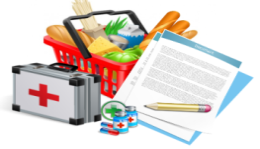 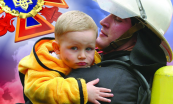 Муниципальная политика 20,0
тыс. рублей
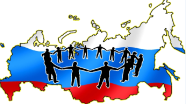 Развитие культуры 
4251,1
тыс. рублей
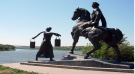 Управление муниципальными финансами
4452,1
тыс. рублей
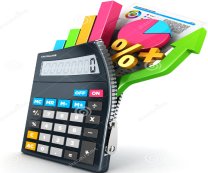 17
Первомайское сельское поселение
Структура муниципального долга Первомайского сельского поселения на 2018-2020 годы                                                                         (тыс. рублей)
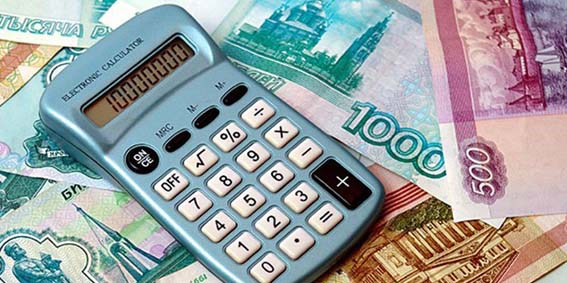 18
Первомайское сельское поселение
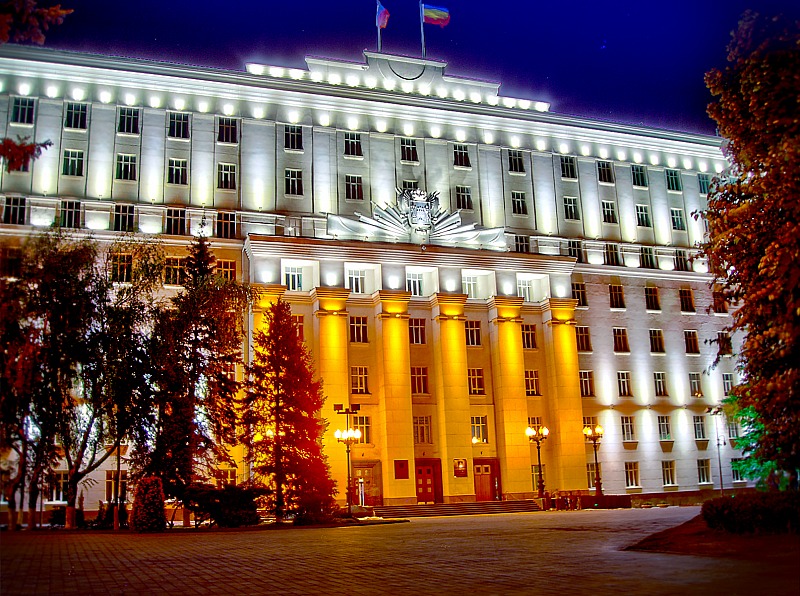